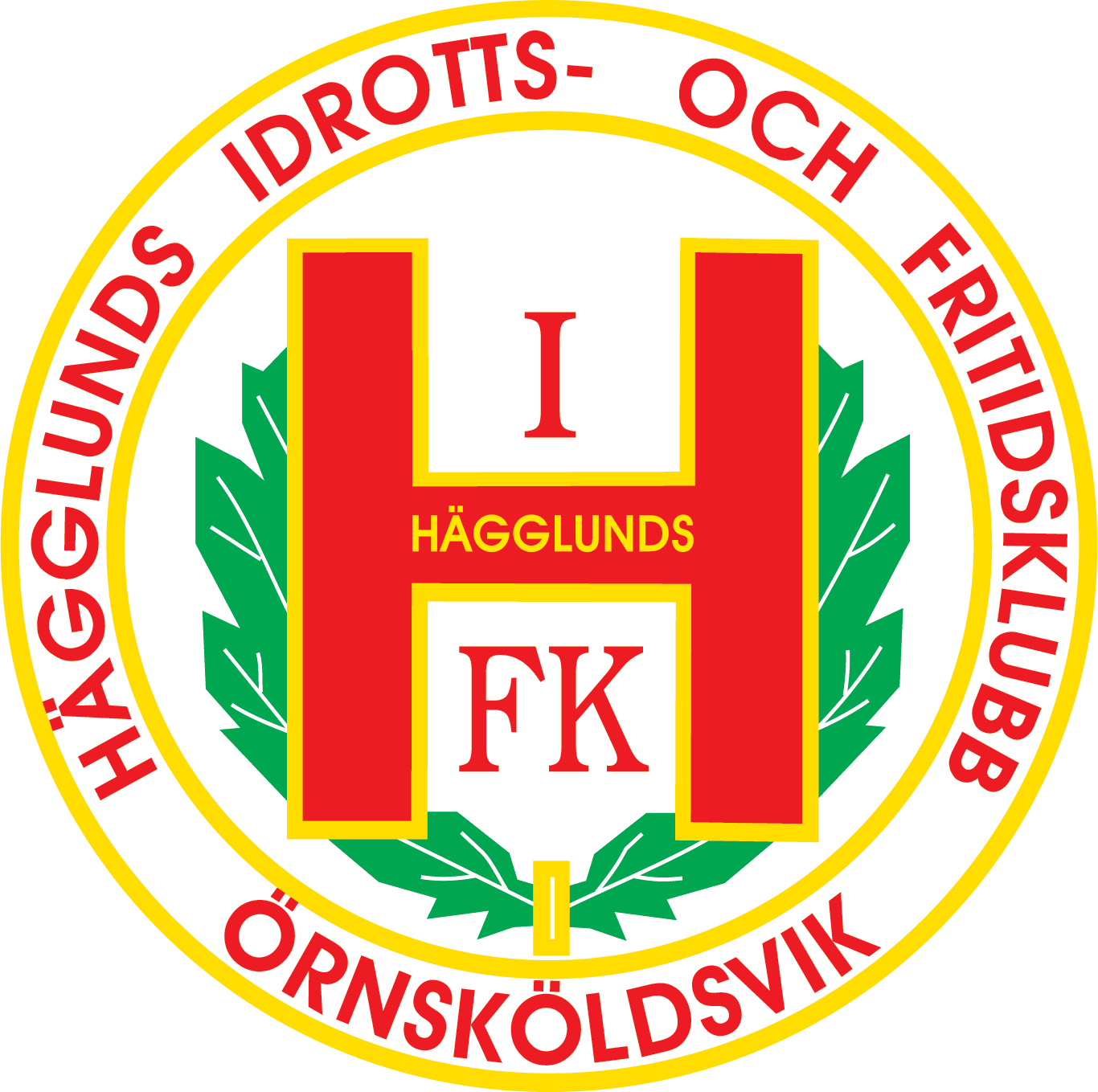 Föräldramöte P-13
2024-05-16
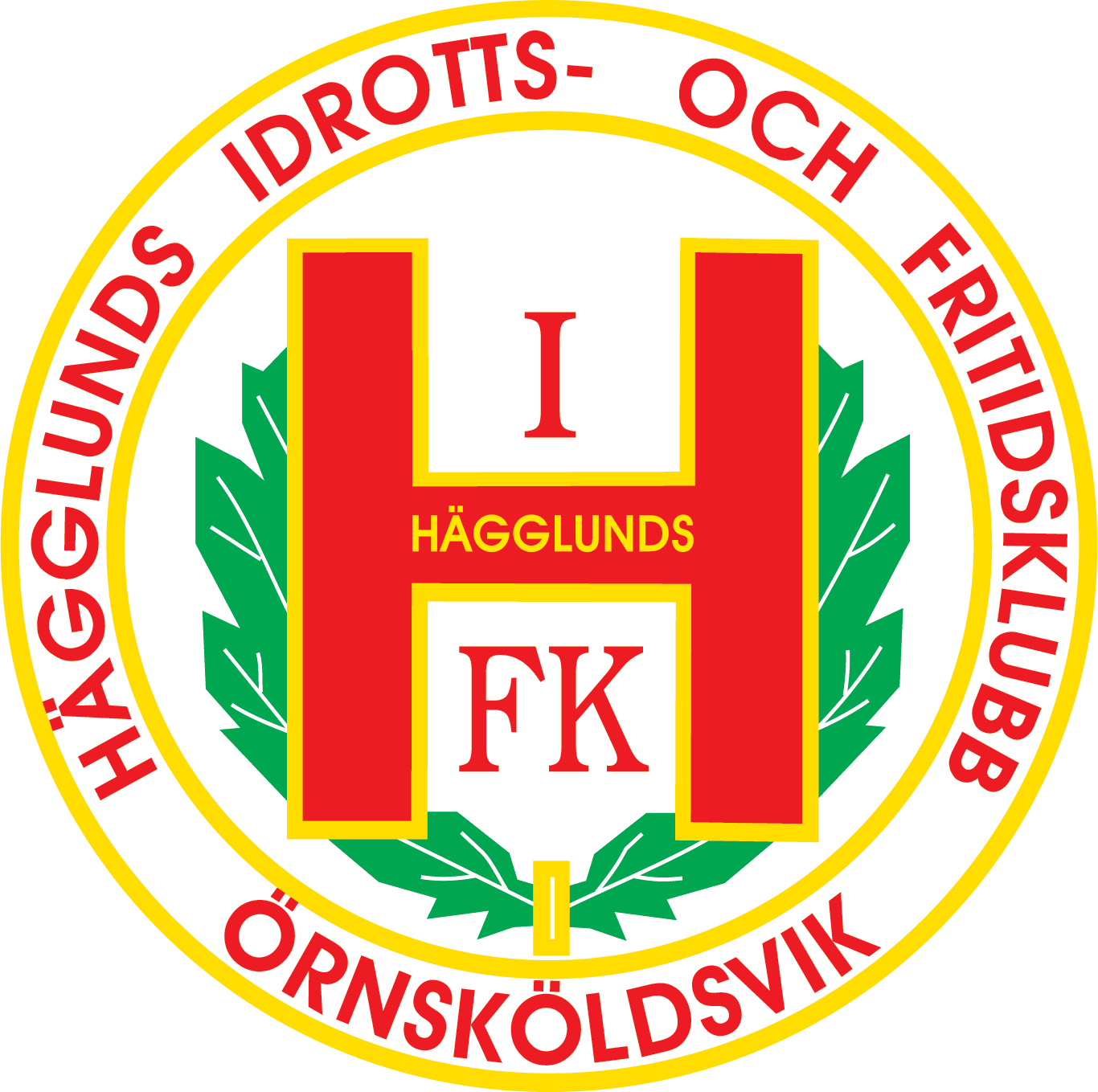 Dagordning för mötet
Presentation / Närvaro
Träningstider
Div. 6 pojk norra Ångermanland
Kostnader för 2024
Roller inom laget
Kommunikation
Städschema –Bussby.
Konstgräs
Upptakt
Cup – Lycksele
Matchvärd
Övrigt
Träningstider
Meddela närvaro/
frånvaro på laget.se.

Samling 20 minuter innan träningsstart,
Grus
Måndag: 	18.00 – 19.00
Onsdag: 	19.00 – 20.00

Gräs
Måndag:	18.15 – 19.30
Onsdag: 	17.00 – 18.15
Viktigt att komma i tid till träningen!
Div. 6 pojk norra Ångermanland
7-manna spel 
3 * 20 min
2 lag är anmälda från oss.
Spelarna kallas via laget.se, viktigt att svara på kallelsen!’
Matchkläder: kortärmad och shorts har delats ut, svarta strumpor ska bäras på matcher.
Fikaförsäljning
Arbetsuppgifter:
Sälja fika
Se till så att det finns fika att sälja, baka en långpannekaka eller liknande.
Minst en per lag och hemmamatch.
Vinsten av försäljning på matcher går oavkortat till P-13, så det här är en viktig roll. 
Ni skriver ert eget swishnummer vid försäljning, räknar ihop summan och swishar förtjänsten till ekonomiansvarig, Hanna Lindberg 070-6839509.
Ni tilldelas ett datum och får byta själva om det inte passar. Viktigt att själva ta ansvar att byta!
Kostnader för säsongen 2024
Medlemsavgift: 	200 kr	
Träningsavgift:		900 kr

Totalt: 			1100 kr (personlig avgift/spelare)

Beting/spelare		1100 kr
Betinget kan tjänas in via försäljning av godis/tacokrydda eller så gör man ett friköp.
Summan för hela lagets beting ska betalas till föreningen i slutet av juli så innan dess behöver pengarna finnas i vår lagkassa.
Finansieringsblankett
Roller inom laget
Tränare: 
-Emelie Norberg, 
-Jan Mehle, 
-Zebastian Lundberg,
-Kristoffer Söderlind

Lagledare: Niklas Lindberg

Ekonomiansvarig: Hanna Lindberg

Matchvärdar, linjemän, kafeterialista: Emma Mehle,

Försäljning/beting: Emma Lundberg, Cecilia Fällström
Kommunikation
Laget.se
Uppdaterat mobilnummer
Uppdaterad e-post
Adress
Alla föräldrar/vårdnadshavare som skall ha information och kallelser måste vara inlagda och uppdaterade.
Kallelser till match
Hör av er vid frågor!

Supertext (sms-slinga)
Kortare meddelanden
Ord från tränarna
Träningar – delar in i grupper så att alla får möjlighet att utvecklas. Viktigt att spelarna håller fokus, drabbar många när de måste bryta och tillrättavisa. Fråga gärna era barn vad de är de tränar på under träningarna. 
Matcher – 10 st blir kallad till varje match, då det är över 30 spelar i laget innebär det att man får stå över ungefär var tredje match, ibland kanske två på rad.
Städschema -Bussby
Ingen vaktmästare på Bussby vilket innebär att vi alla måste hjälpas åt!
Man är ansvariga för städning 2ggr/vecka av cafeteria, omklädningsrum och toaletter samt att plocka och hålla rent runt anläggningen.
Vecka 21 & Vecka 37
Den städning som ska utföras kommer att sitta anslaget i domarrummet samt i städskrubben i cafeterian.
Städmaterial som behövs kommer att finnas i domarrummet och i cafeterian. Papper till påfyllnad på toaletter finner ni i domarrummet.
Tar något städmaterial slut MÅSTE ni meddela Johan Edlund så inte nästa gäng står utan. Skicka ett sms till: 070-8353014.
Konstgräs
Påbörjat.
Kommer krävas arbetsinsatser.
Mer info kommer i slingan.
Uppstartscamp
Cup - Lycksele
28-30 Juni
Kostnad: 900 kr/person, lagkassan betalar hälften. Ni ska alltså betala in 450 kr/spelare till 070-6839509 senast 31/5. 
2 lag anmälda
Speltid, 2*20 min
En ansvarig vuxen per spelare måste vara på plats.
Spelarna bor på skola och måltider ingår.
Kvällsfika? Godis?
Madrass, max 90 cm bred måste varje spelare ta med sig samt täcke/kudde/sovsäck. 
Klassrummet ska städas söndag, föräldrar hjälper till.
Matchvärdsutbildning
Övrigt
Borttagning av dukar på B-plan och C-plan.
Vet inte när detta blir, meddelar i slingan när mer info finns.